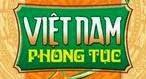 CUSTOMS AND TRADITIONS  
OF VIET NAM
Should and shouldn’t
should or shouldn’t  ?
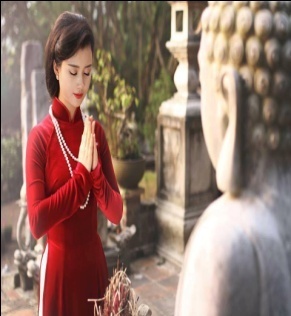 a. We _______ pray in the pagoda
should
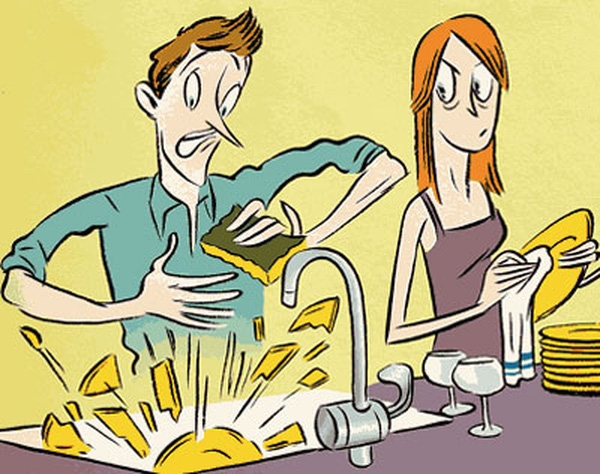 shouldn’t
b. We   __________ break things on the first day of the lunar month
1.You               respect old people
should
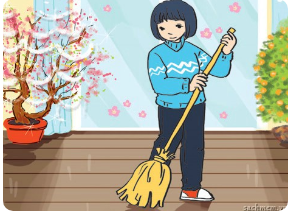 2.According to tradition, you                     sweep the floor on the first day of Tet
shouldn’t
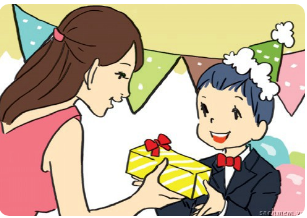 3. Children                take things from adults with both hands
should
4. You                       wear shorts when going to the pagoda
shouldn’t
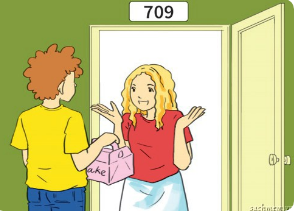 should
5. You                 bring a gift when you visit someone’s house
1.You should respect old people
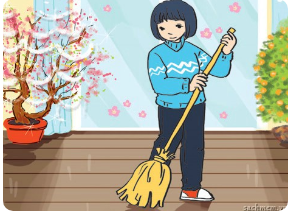 2.According to tradition, you shouldn’t sweep the floor on the first day of Tet
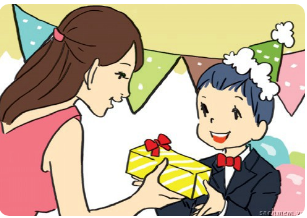 3. Children should take things from adults with both hands
4. You shouldn’t wear shorts when going to the pagoda
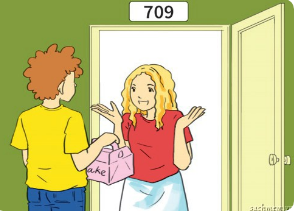 5. You should bring a gift when you visit someone’s house
You can't turn left here. You have to turn right (because of the traffic system)
He has to wear a uniform at work
   (because of the factory’s rule)
EXAMPLES :

 
1. You can't turn right here. You have to turn left (because of the traffic system) 
2. Her office is far from her house, so she has to go to work by car.
“Have to” to express obligation or necessity
(+)  S +
have to
/has to
+ V (bare infinitive)
don’t/doesn’t
(-)    S+
+  have to
+ V (bare infinitive)
+ V (bare infinitive) ?
+   S +
have to
(?) Do/Does
Notice : don’t/doesn’t have to :
không phải, không cần thiết
must
not (mustn’t) :
không được (dùng để ngăn cấm )
Fill in the blank with “mustn’t” or “don’t/doesn’t have to”
1. I  have already done the homework. You ____________ help me with it.
2. The sign says “No parking”. We __________ park here.
3. I'm not working tomorrow, so I _________ get up early
4. He ________________ tell her the news because she has just known it.
5. They promise they will be on time. They _______ be late.
6. The baby is sleeping. You _______make noise
Fill in the blank with “mustn’t” or “don’t/doesn’t have to”
1. I  have already done the homework. You ____________ help me with it.
2. The sign says “No parking”. We __________ park here.
3. I'm not working tomorrow, so I _________   get up early
4. He ________________ tell her the news because she has just known it.
5. They promise they will be on time. They _______ be late.
6. The baby is sleeping. You _______ make noise
don’t have to
mustn’t
don’t have to
doesn’t have to
mustn’t
mustn’t
Complete the sentences  with 
the correct form of “have to”
1.My mother says that I _______ be home by 9 p.m
2.We ______ go now because our dad is waiting for us
3. She ______ wear that costume because it’s the family tradition.
4.In the past, men ________ wear Ao dai, but today they __________ wear it.
5. Before leaving the dinner table, ________ your son _________ask for permission?
6. We ___________ go to school today because it was raining heavily.
Complete the sentences  with 
the correct form of “have to”
1.My mother says that I _______   be home by 9 p.m sharp.
2.We ______   go now because our dad is waiting for us
3. She ________ wear that costume because it’s the family tradition.
4.In the past, men ________ wear Ao dai, but today they ______________  wear it.
5. Before leaving the dinner table, ________ your son _________ask for permission?
6. We __________________ go to school today because it was raining heavily.
have to
have to
has to
had to
don’t have to
Does
have to
didn’t have to
THANKS FOR
       YOUR ATTENDING    
               AND    
            OBSERVING!